ترجمة صحفية
د . شريهان محمود كشك
مدرس الصحافة
كلية الإعلام وتكنولوجيا الاتصال
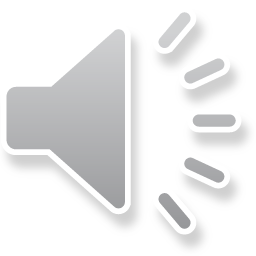 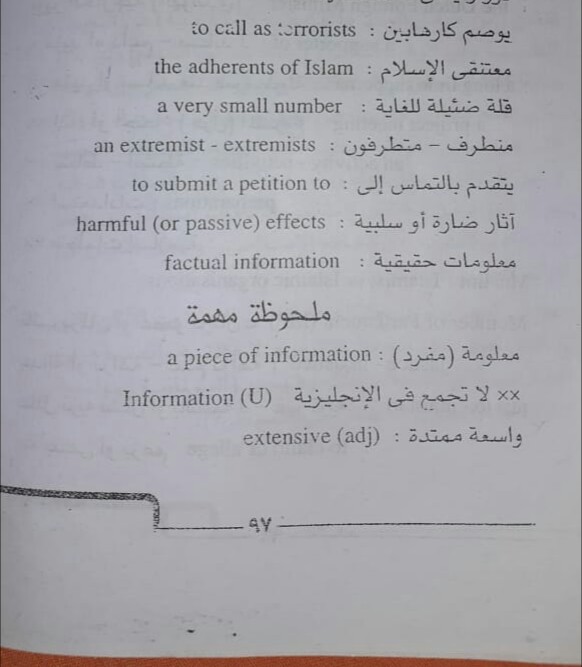 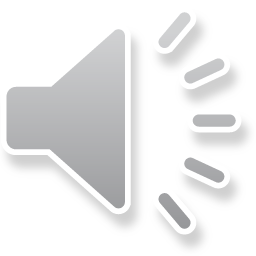 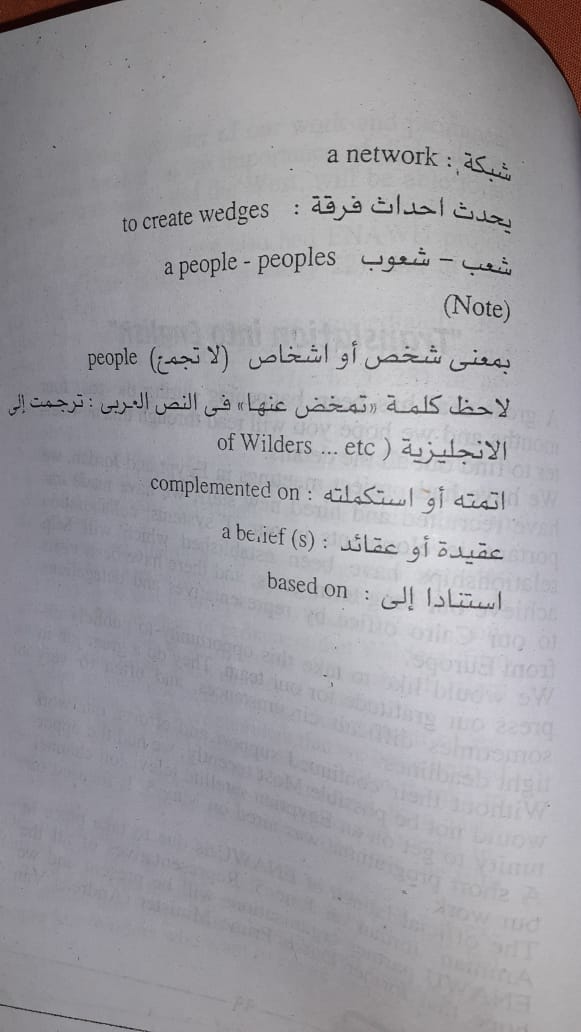 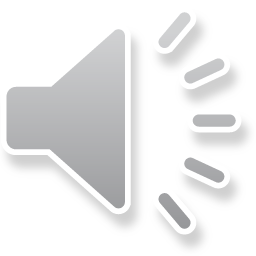 نشرة إخبارية
                   Newsletter       
نظم تقنية المعلومات  
                         Information technology systems            
أهداف طويلة الأجل 
                   Long term goals       
متحدث دولي
                    An  international speaker
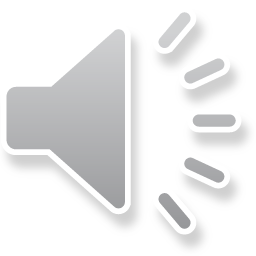 المنظمات الإسلامية 
                            Islamic organization
ارتكبت
                         Committed
إلتماس 
                 Plea – request – contact
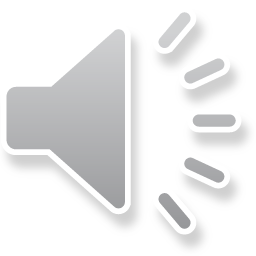